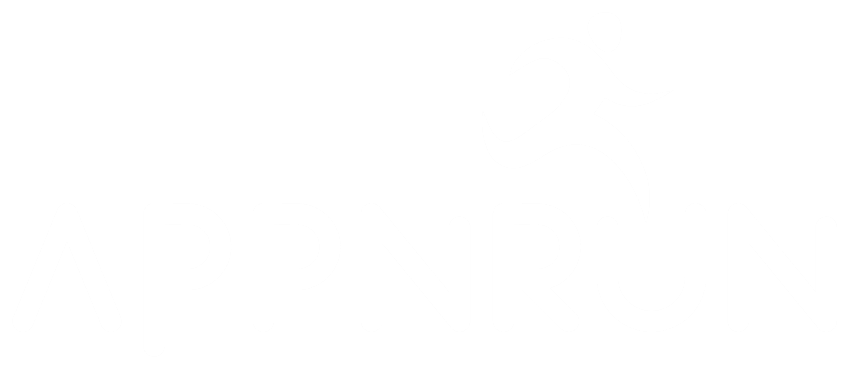 Tutte le corse ai tuoi piedi!
Local & Global V-Running Challenges
Agosto 2020
©2020 AppNRun S.r.l. – Tutti I diritti riservati – versione 20200801
AppNRun V-Running Challenge: La Soluzione per tornare a correre motivati
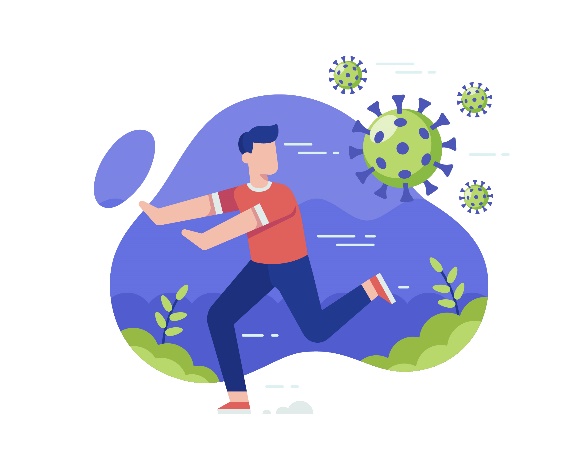 Tutto il mondo dello sport, e in particolare quello del «running», è stato colpito dall’emergenza COVID-19. Dal mese di marzo 2020 in poi, qualsiasi manifestazione organizzata di corsa collettiva è sospesa.
Le Federazioni (in particolare FIDAL) stanno elaborando proposte per consentire la ripresa dell’attività agonistica ma è probabile che le gare e gli eventi di corsa gestite in modo «tradizionale» non potranno svolgersi per un numero imprecisato di mesi
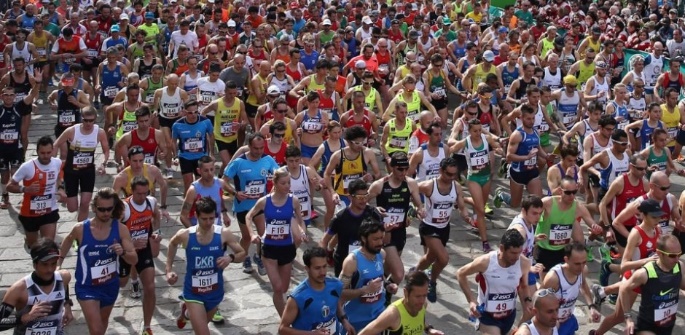 AppNRun offre la possibilità di gestire «V-Running Challenge», rivolte alla community dei Runners, fornendo stimoli per orientare i propri allenamenti a obiettivi concreti, seppur in assenza di eventi competitivi in senso stretto.
01/08/2020
2
©2020 AppNRun S.r.l. –– Tutti i diritti riservati
Local e Global V-Running Challenge : Una Soluzione, Due Format
…e alcune caratteristiche «ortogonali»:
Elementi di base comuni:
Corsa individuale, nel rispetto dei provvedimenti di distanziamento sociale (*)
Rilevazione dell’attività da parte del runner con qualsiasi orologio GPS e validazione da parte dell’Organizzatore
Visualizzazione dinamica dei risultati, in funzione delle attività acquisite durante il periodo di svolgimento dell’Evento, nella forma di tabelle ordinabili ma senza produzione di classifiche ufficiali
Totale manleva degli Organizzatori da qualsiasi responsabilità civile e penale
Sempre gratuito per i Runners
Nessun costo per gli Organizzatori nel caso di Challenge Gratuite
Partecipazione aperta a tutti, purché maggiorenni
Local V-Running
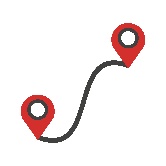 Percorso predefinito
Svolgimento su più giorni
Possibilità di correre lo stesso percorso più volte
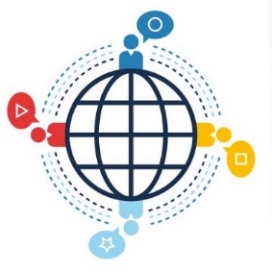 Global V-Running
Percorso libero su una o più distanze
Svolgimento in un’unica giornata
Un solo risultato per Challenge
01/08/2020
3
©2020 AppNRun S.r.l. –– Tutti i diritti riservati
AppNRun V-Running Challenge : Costi
01/08/2020
4
©2020 AppNRun S.r.l. –– Tutti i diritti riservati
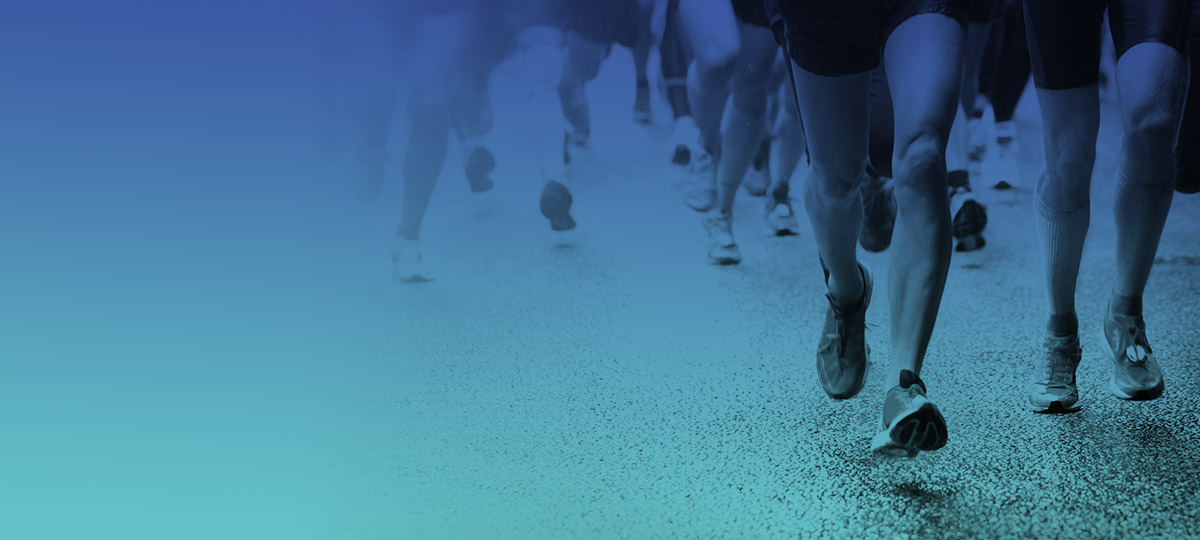 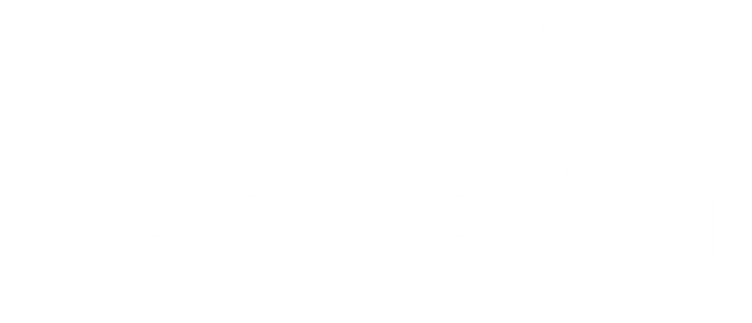 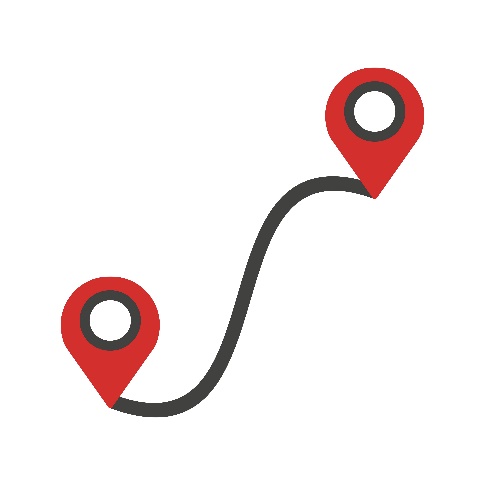 LOCAL V-Running Challenge
01/08/2020
©2020 AppNRun S.r.l. – Tutti i Diritti Riservati
5
Local V-Running Challenge - Il ruolo degli Organizzatori
Prima della Challenge
Gli Organizzatori hanno il compito di:
Definire il percorso della Challenge, secondo i principi di univocità e semplicità di identificazione del tracciato, nonché di riduzione dei rischi collegati alla circolazione stradale che, evidentemente, non sarà sospesa durante lo svolgimento delle attività;
Pubblicare su AppNRun la propria Challenge, indicando:
Nome della Challenge
Data e ora di inizio e fine dell’Evento
Tracciato GPX del percorso
Descrizione del tracciato con evidenza di punti di partenza, arrivo, eventuali «giri di boa» o punti notevoli da considerare durante lo svolgimento dell’attività, eventualmente anche allegando foto
L’eventuale valore del costo di partecipazione alla Challenge, nel caso di Evento a pagamento
Nel caso di Raccolta fondi per beneficenza, i beneficiari dell’offerta libera che si corrisponde, versando un valore di iscrizione superiore al minimo indicato
Supervisionare la raccolta delle iscrizioni, attraverso la piattaforma AppNRun, interagendo eventualmente con i Runner iscritti, mediante gli strumenti messi a disposizione della Piattaforma (email e «push notification» via App)
01/08/2020
©2020 AppNRun S.r.l. –– Tutti i diritti riservati
6
Local V-Running Challenge - Svolgimento della Challenge
Cosa devono fare gli Atleti
Nel periodo precedente e durante lo svolgimento della Challenge, gli Atleti possono 
iscriversi: 
registrandosi su AppNRun, scaricando la App per smartphone (Android e Apple iOS) o andando su www.appnrun.it
Procedendo al caricamento del Mobile Wallet con l’importo che desiderano versare, via PayPal o Carta di Credito
Ricercando l’Evento, selezionandolo e cliccando su «iscriviti» (nota: i dettagli della procedura di iscrizione sono in fase di definizione con il team di sviluppo, anche in funzione dei requisiti che emergeranno nel dialogo con le Società podistiche)
Leggendo e sottoscrivendo la Dichiarazione che impegna al rispetto delle norme vigenti in materia di distanziamento sociale, a fornire esclusivamente tracciati autentici, prodotti dal proprio orologio GPS effettuati correndo e comportando una manleva completa nei confronti degli Organizzatori e di AppNRun
L’iscrizione sarà confermata mediante email inviata dalla piattaforma AppNRun al Runner, all’indirizzo email di contatto fornito in fase di registrazione
Caricare su AppNRun – via App o sito web – le  proprie attività di corsa sul percorso della challenge, condividendo il link all’attività, acquisita mediante il proprio orologio GPS o tramite Smartphone con App di tracking (es. Strava, Runkeeper, Runtastic, ecc…) 
È possibile caricare più attività relative alla stessa Challenge
01/08/2020
©2020 AppNRun S.r.l. –– Tutti i diritti riservati
7
Local V-Running Challenge - Svolgimento della Challenge
Cosa devono fare gli Organizzatori
Durante il periodo di svolgimento della Challenge, gli Organizzatori hanno il compito di:
Analizzare e validare le attività caricate dagli atleti partecipanti. AppNRun avvisa mediante email gli Organizzatori, in occasione della disponibilità di una nuova attività postata e da approvare.
Supervisionare la raccolta delle iscrizioni, che rimarranno aperte per tutta la durata della Challenge
AppNRun consentirà il caricamento di attività da parte dei Partecipanti esclusivamente durante il periodo di apertura della Challenge, al termine della quale la stessa sarà dichiarata conclusa con la pubblicazione dei risultati definitivi.
01/08/2020
©2020 AppNRun S.r.l. –– Tutti i diritti riservati
8
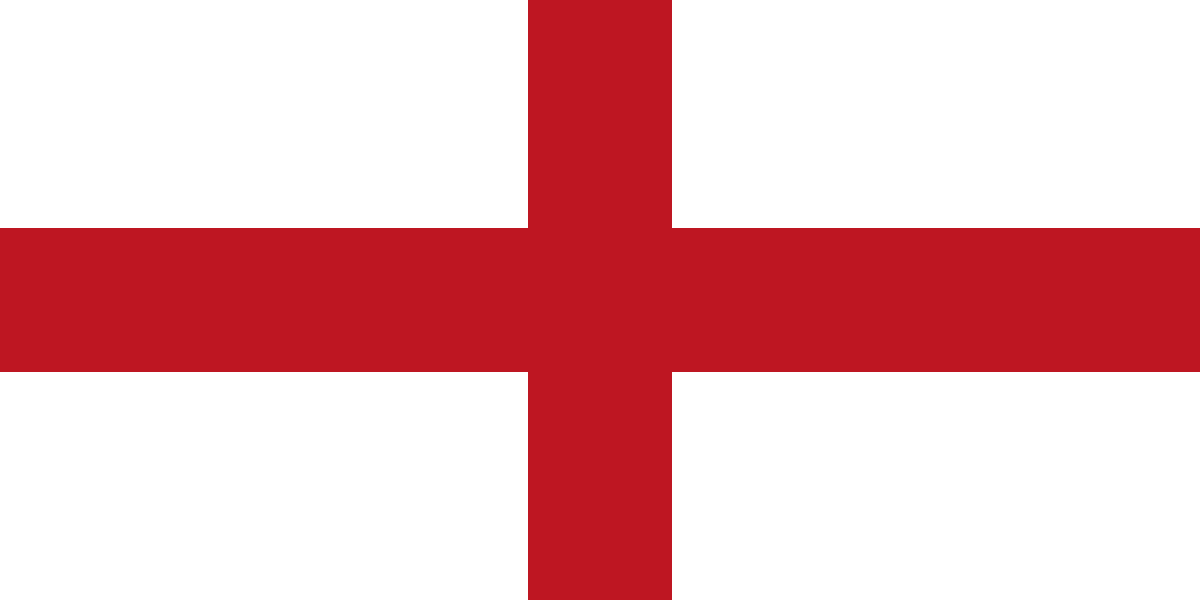 Real Use Case: Genova V-Running Challenge
Challenge con più prove, gestite da ASD della provincia di Genova, a partire da giugno 2020

La partecipazione alle Challenge sarà tecnicamente gratuita per i Runner ma verrà associata ad una raccolta fondi per beneficenza. 
Ogni Organizzatore individuerà per la propria Challenge uno o più Enti di beneficenza, a cui sarà devoluta l’intera somma di denaro raccolta, a meno dei costi di gestione di AppNRun, che saranno esposti all’Organizzatore mediante regolare fattura a consuntivo
In caso di allerta meteo ARANCIONE e ROSSO, la Challenge è da considerarsi sospesa. Eventuali risultati postati dagli Atleti durante il periodo di vigore dell’allerta meteo non saranno considerati validi.

Non è prevista la gestione di pacchi gara fisici
Non sono previste premiazioni al termine delle singole Challenge mentre è possibile valutare il conferimento di riconoscimenti al termine  di tutte le prove (es. voucher o buoni sconto per acquisto prodotti convenzionati).
Sarà possibile condividere e commentare i risultati delle V-Running Challenge in riunioni virtuali in videoconferenza a cui possono prendere parte tutti i partecipanti

Attività in corso sui seguenti aspetti:
Possibilità di partnership per l’acquisto orologi GPS e abbigliamento per running a condizioni di vantaggio presso strutture convenzionate
©2020 AppNRun S.r.l. –– Tutti i diritti riservati
01/08/2020
9
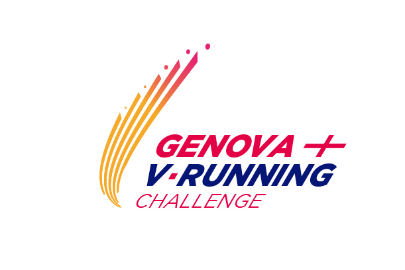 Genova V-Running Challenge – Le Prove
Possibilità di estrarre a sorte materiale tecnico tra i partecipanti ad almeno 4 delle 13 Prove proposte
©2020 AppNRun S.r.l. –– Tutti i diritti riservati
01/08/2020
10
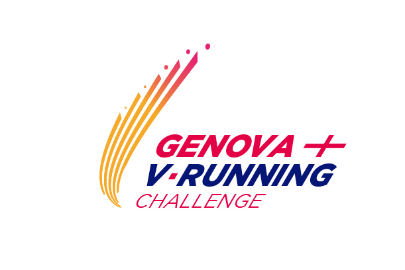 Genova V-Running Challenge – Le Prove
GIUGNO
LUGLIO
AGOSTO
SETTEMBRE
OTTOBRE
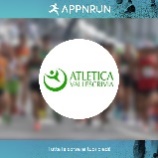 Giro di Monte Reale Virtual Run
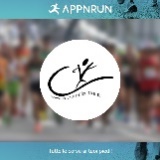 Virtual Run - Salita al Bric del Dente - Masone
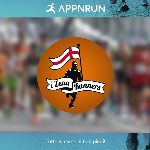 Mini Trail del Biscione "Virtual Edition"
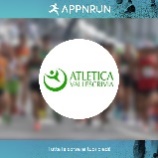 Scalata di Tana d'Orso Virtual Run
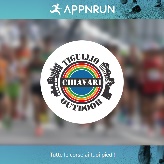 La Corsa dei Due Ponti
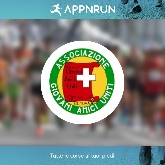 La Corsa sull'Acquedotto
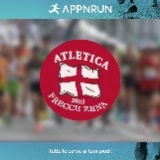 Il Miglio di Genova
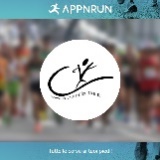 Virtual Run - Rocce Nere - Rossiglione
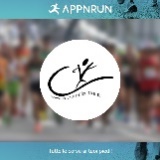 Campo Ligure
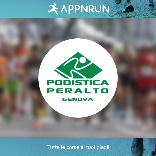 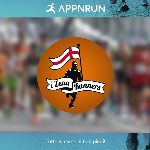 Panoramica Cavi - Lavagna
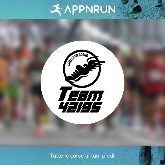 "5000 in pista" alla Sciorba
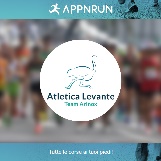 4K delle Favole
©2020 AppNRun S.r.l. –– Tutti i diritti riservati
01/08/2020
11
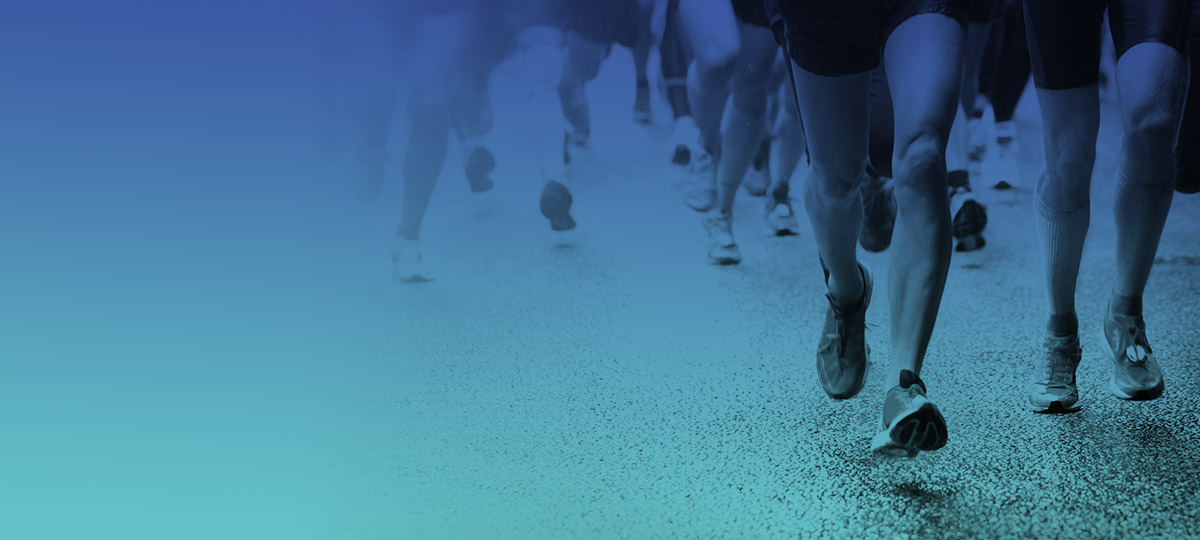 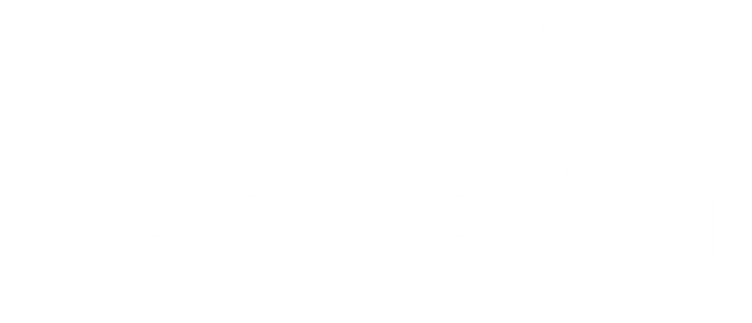 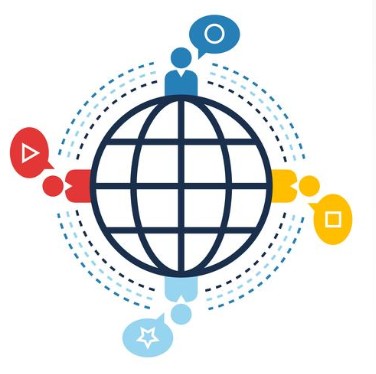 Global V-Running Challenge
01/08/2020
©2020 AppNRun S.r.l. – Tutti i Diritti Riservati
12
Global V-Running Challenge - Il ruolo degli Organizzatori
Prima della Challenge
Gli Organizzatori hanno il compito di:
Definire la data e l’orario di inizio e fine della Challenge
Definire le Distanze per cui è valida la Challenge (nessuna indicazione equivale a «corsa libera») 
Pubblicare su AppNRun la propria Challenge, indicando:
Nome della Challenge
Data e orario  dell’Evento
Descrizione delle modalità di svolgimento della Challenge 
L’eventuale valore del costo di partecipazione alla Challenge, nel caso di Evento a pagamento
Nel caso di Raccolta fondi per beneficenza, i beneficiari dell’offerta libera che si corrisponde, versando un valore di iscrizione superiore al minimo indicato
Eventuali volantini, foto e documenti relativi alla Challenge
Supervisionare la raccolta delle iscrizioni, attraverso la piattaforma AppNRun, interagendo eventualmente con i Runner iscritti, mediante gli strumenti messi a disposizione della Piattaforma (email e «push notification» via App)
01/08/2020
©2020 AppNRun S.r.l. –– Tutti i diritti riservati
13
Global V-Running Challenge - Svolgimento della Challenge
Cosa devono fare gli Atleti
Nel periodo precedente alla data della Challenge, gli Atleti possono 
iscriversi: 
registrandosi su AppNRun, scaricando la App per smartphone (Android e Apple iOS) o andando su www.appnrun.it
Ricercando l’Evento, selezionandolo e cliccando su «iscriviti» (nota: i dettagli della procedura di iscrizione sono in fase di definizione con il team di sviluppo, anche in funzione dei requisiti che emergeranno nel dialogo con le Società podistiche e con i vari Business Partners)
Leggendo e sottoscrivendo la Dichiarazione che impegna al rispetto delle norme vigenti in materia di distanziamento sociale, a fornire esclusivamente tracciati autentici, prodotti dal proprio orologio GPS effettuati correndo e comportando una manleva completa nei confronti degli Organizzatori e di AppNRun
L’iscrizione sarà confermata mediante email inviata dalla piattaforma AppNRun al Runner, all’indirizzo email di contatto fornito in fase di registrazione
Caricare su AppNRun, via App o sito web, la propria attività di corsa sul percorso della challenge, mediante condivisione del link all’attività, acquisita grazie al proprio orologio GPS. Ciò sarà possibile aprendo l’Evento specifico solo per i Runners registrati ad AppNRun e precedentemente iscritti
01/08/2020
©2020 AppNRun S.r.l. –– Tutti i diritti riservati
14
Global V-Running Challenge - Svolgimento della Challenge
Cosa devono fare gli Organizzatori
Durante il periodo di svolgimento della Challenge, gli Organizzatori hanno il compito di:
Analizzare e validare le attività caricate dagli atleti partecipanti. AppNRun avvisa mediante email gli Organizzatori, in occasione della disponibilità di una nuova attività postata e da approvare.
Supervisionare la raccolta delle iscrizioni, che rimarranno aperte per tutta la durata della Challenge (da verificare con i Business Partners)
AppNRun consentirà il caricamento di attività da parte dei Partecipanti esclusivamente durante il periodo di apertura della Challenge, al termine della quale la stessa sarà dichiarata conclusa con la pubblicazione dei risultati definitivi.
01/08/2020
©2020 AppNRun S.r.l. –– Tutti i diritti riservati
15
GRAZIE da…
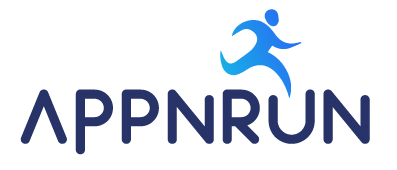 ©2020 AppNRun S.r.l. –– Tutti i diritti riservati